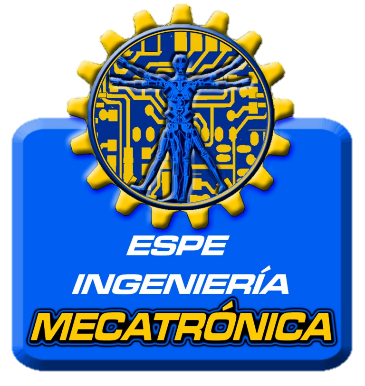 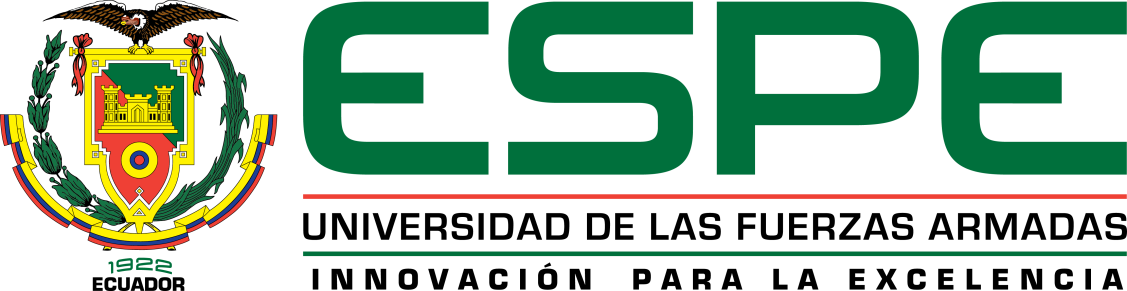 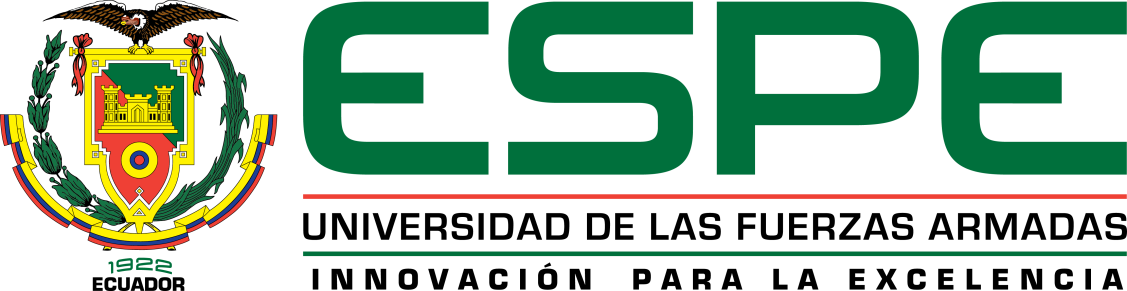 DEPARTAMENTO DE CIENCIAS DE LA ENERGÍA Y MECÁNICA
CARRERA DE INGENIERÍA MECATRÓNICA

TRABAJO DE TITULACIÓN, PREVIO A LA OBTENCIÓN DEL TÍTULO DE INGENIÉRO MECATRÓNICO

TEMA: “ DISEÑO Y CONSTRUCCIÓN DE UN PROTOTIPO DIDÁCTICO DE PÉNDULO INVERTIDO CON 4 DIFERENTES TIPOS DE CONTROLADORES "
AUTOR: GUIDO FABRICIO CALDERÓN PALACIOS

DIRECTOR: ING. DAVID LOZA

SANGOLQUÍ, ENERO 2017
ANTECEDENTES
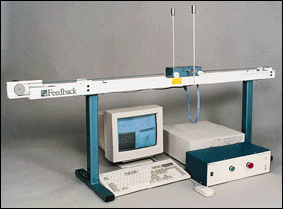 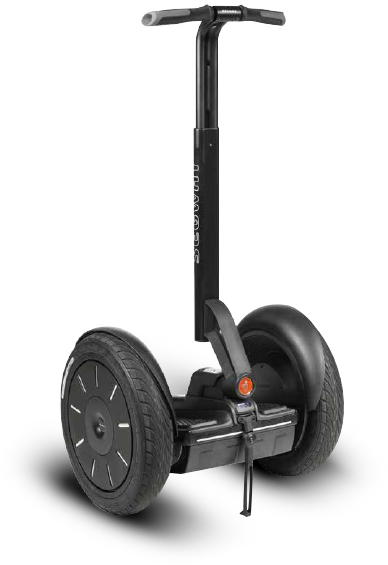 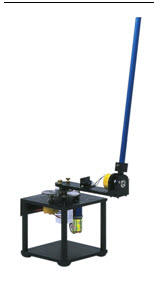 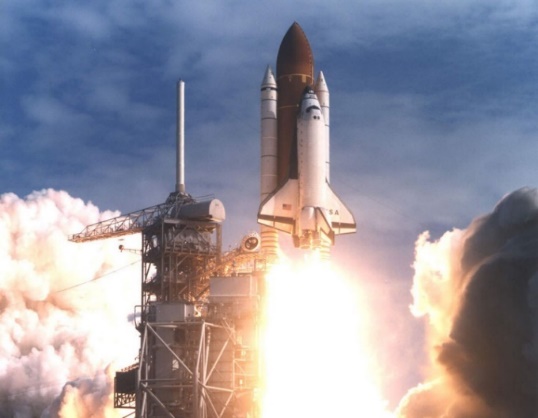 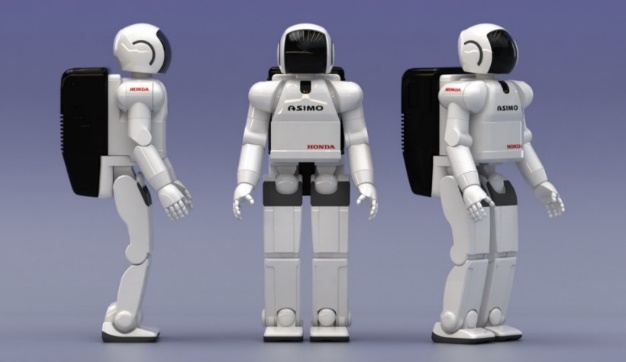 OBJETIVOS
OBJETIVOS
ALCANCE
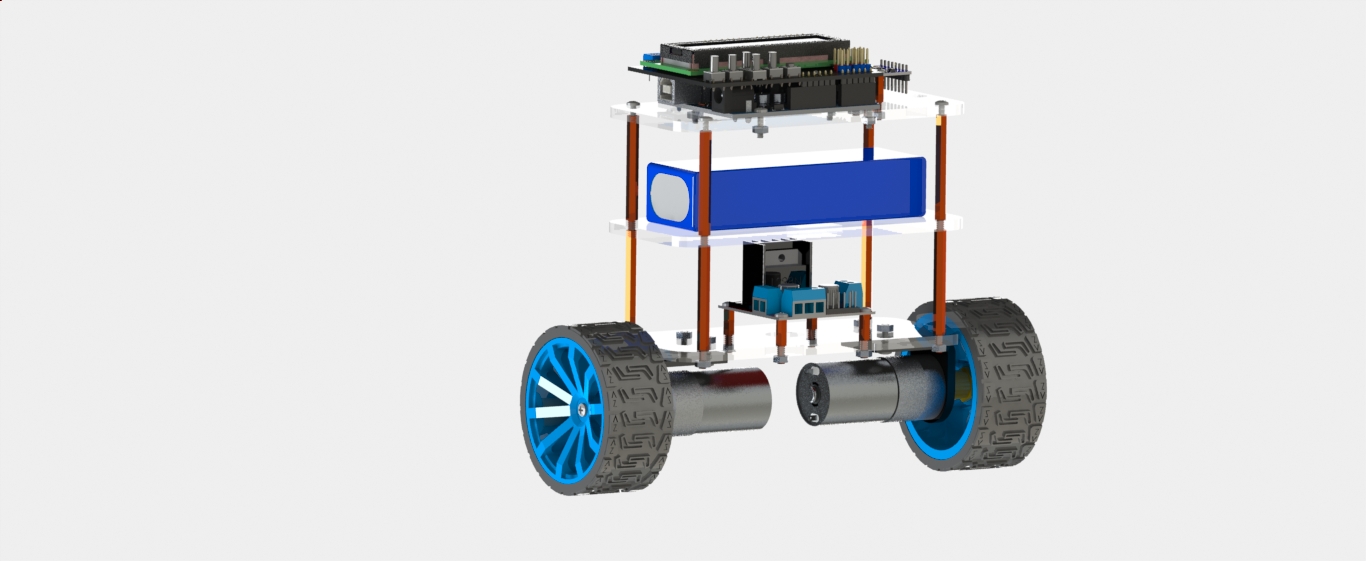 TEORÍA DE CONTROL
SISTEMAS DE CONTROL
TEORÍA DE CONTROL
SISTEMAS DE CONTROL
MODELO DE UN PÉNDULO INVERTIDO
CONTROLADOR PID
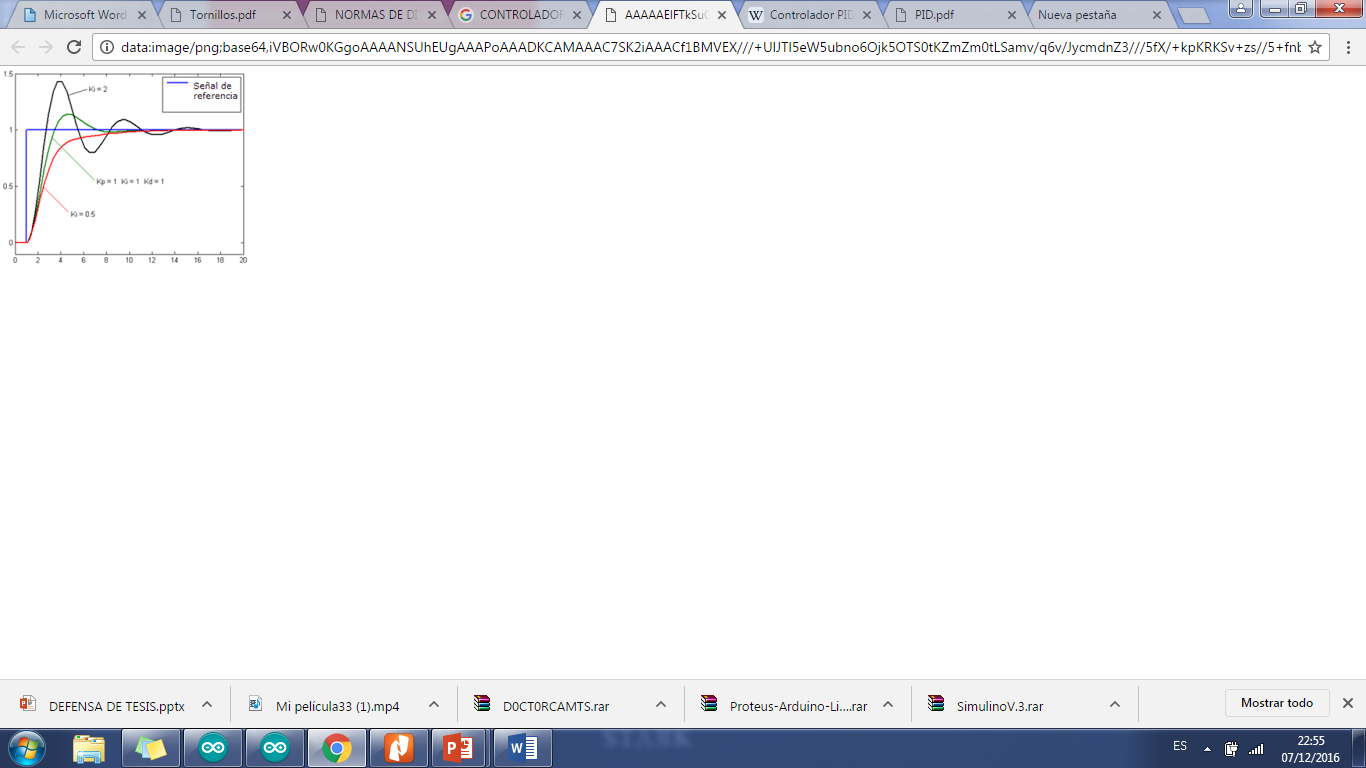 CONTROLADOR LQR
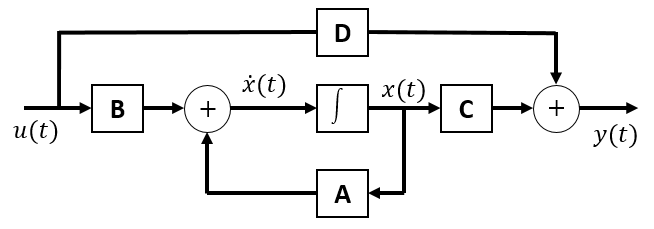 CONTROLADOR FUZZY
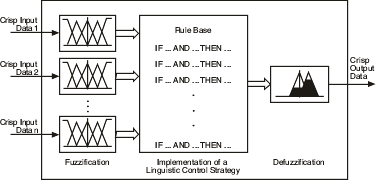 SENSORES EN UN PÉNDULO INVERTIDO
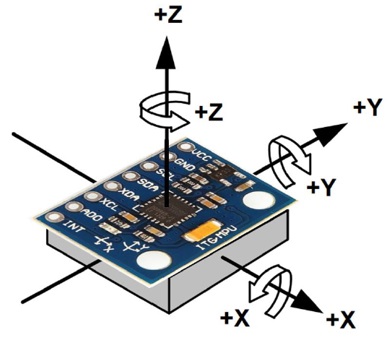 METODOLOGÍA DE DISEÑO
CASA DE LA CALIDAD (QFD)
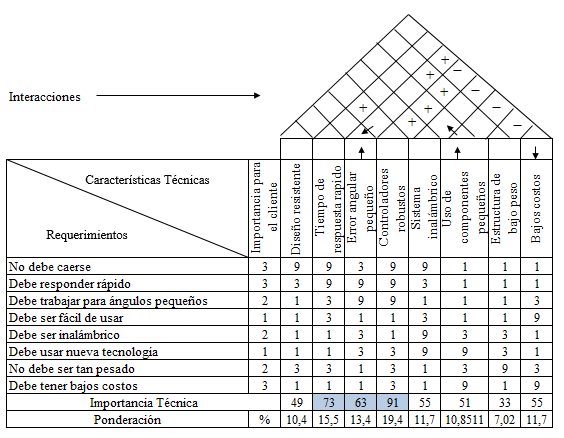 DEFINICIÓN DE LA ESTRUCTURA FUNCIONAL
MÓDULO 1: BASE
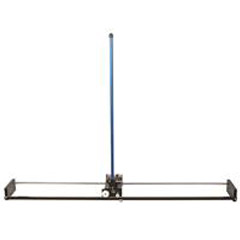 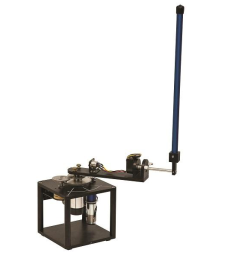 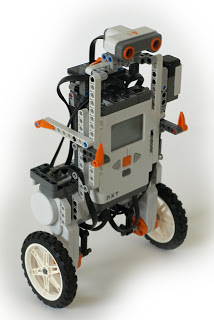 CONCLUSIÓN EN LA SELECCÓN 
DE ALTERNATIVAS DE DISEÑO
CRITERIOS DE SELECCIÓN
MÓDULO 1: BASE
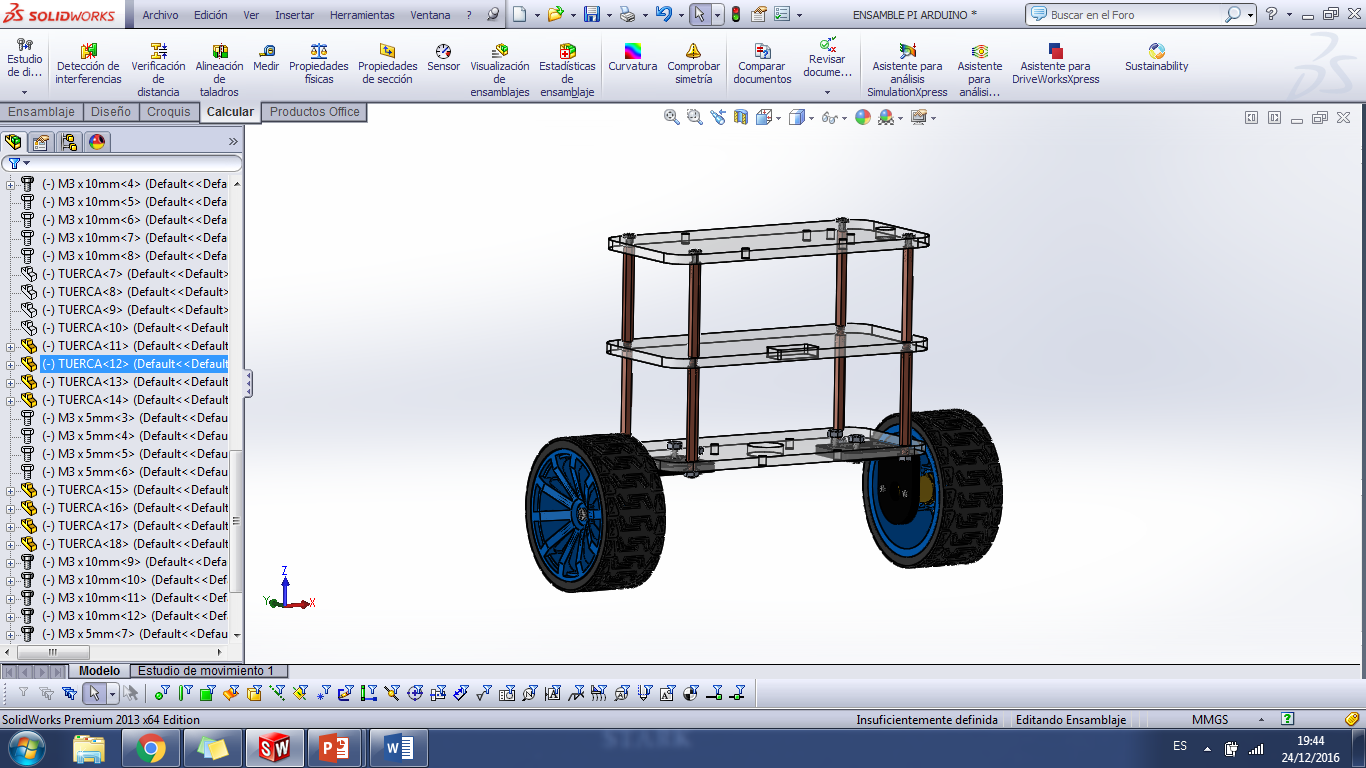 MÓDULO 2: TRACCIÓN
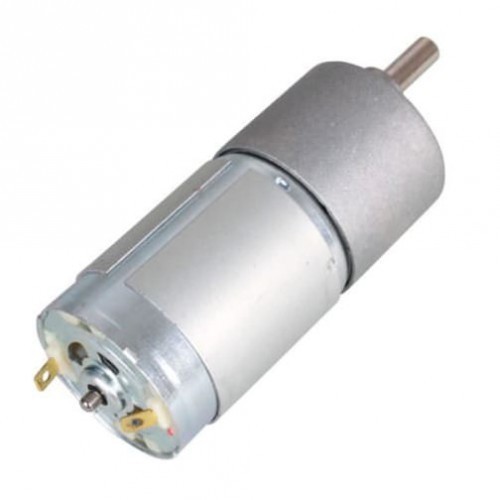 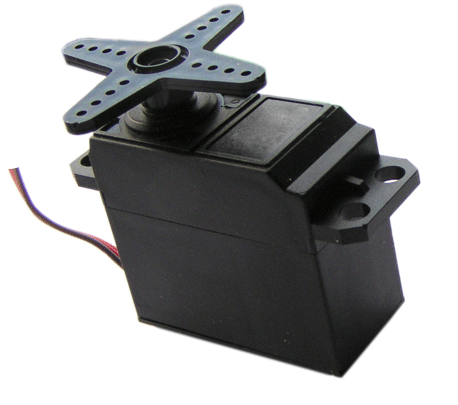 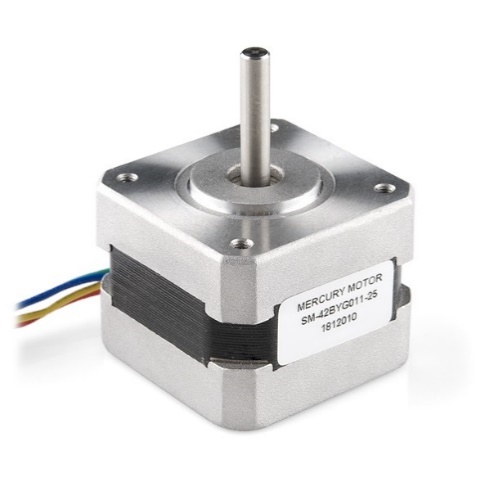 CONCLUSIÓN EN LA SELECCÓN 
DE ALTERNATIVAS DE DISEÑO
CRITERIOS DE SELECCIÓN
MÓDULO 2: TRACCIÓN
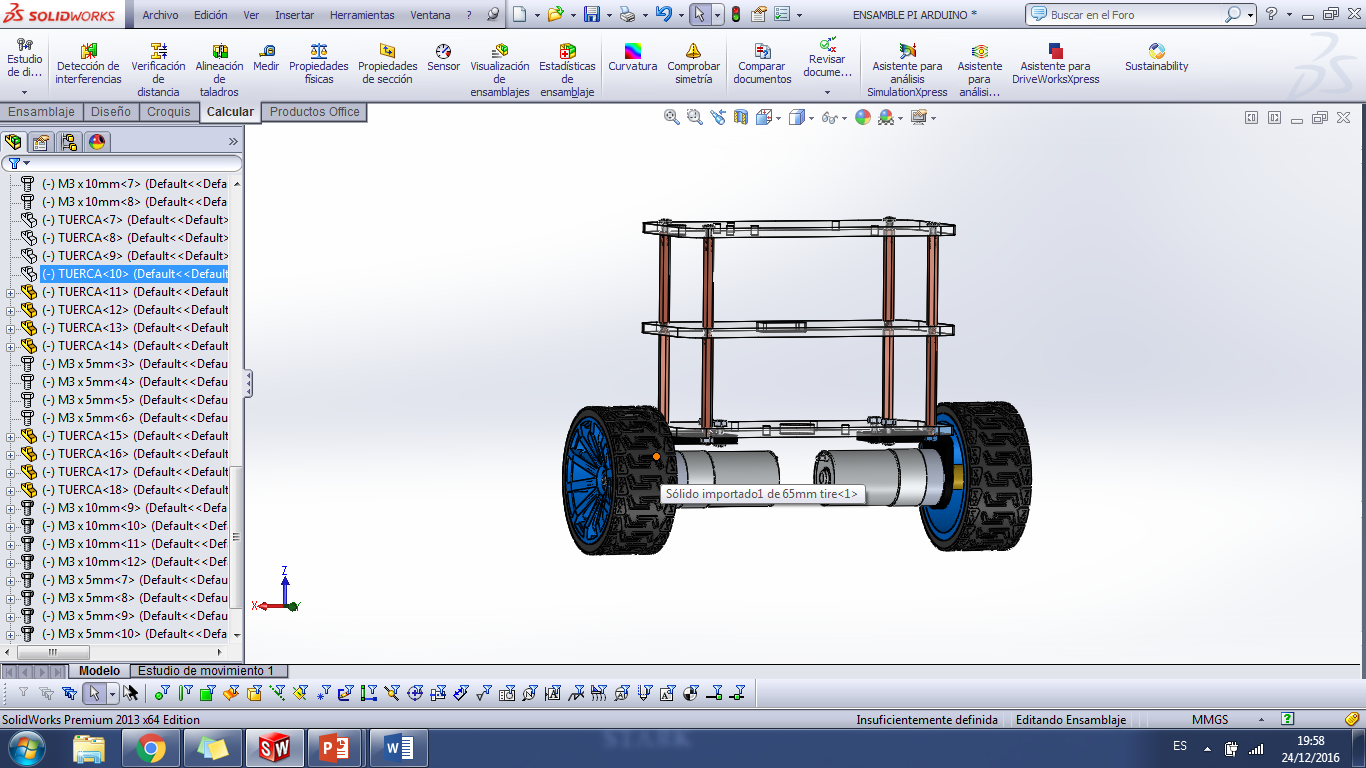 MÓDULO 2: TRACCIÓN
El motor seleccionado es un JGA25-370 que tiene las siguientes características.
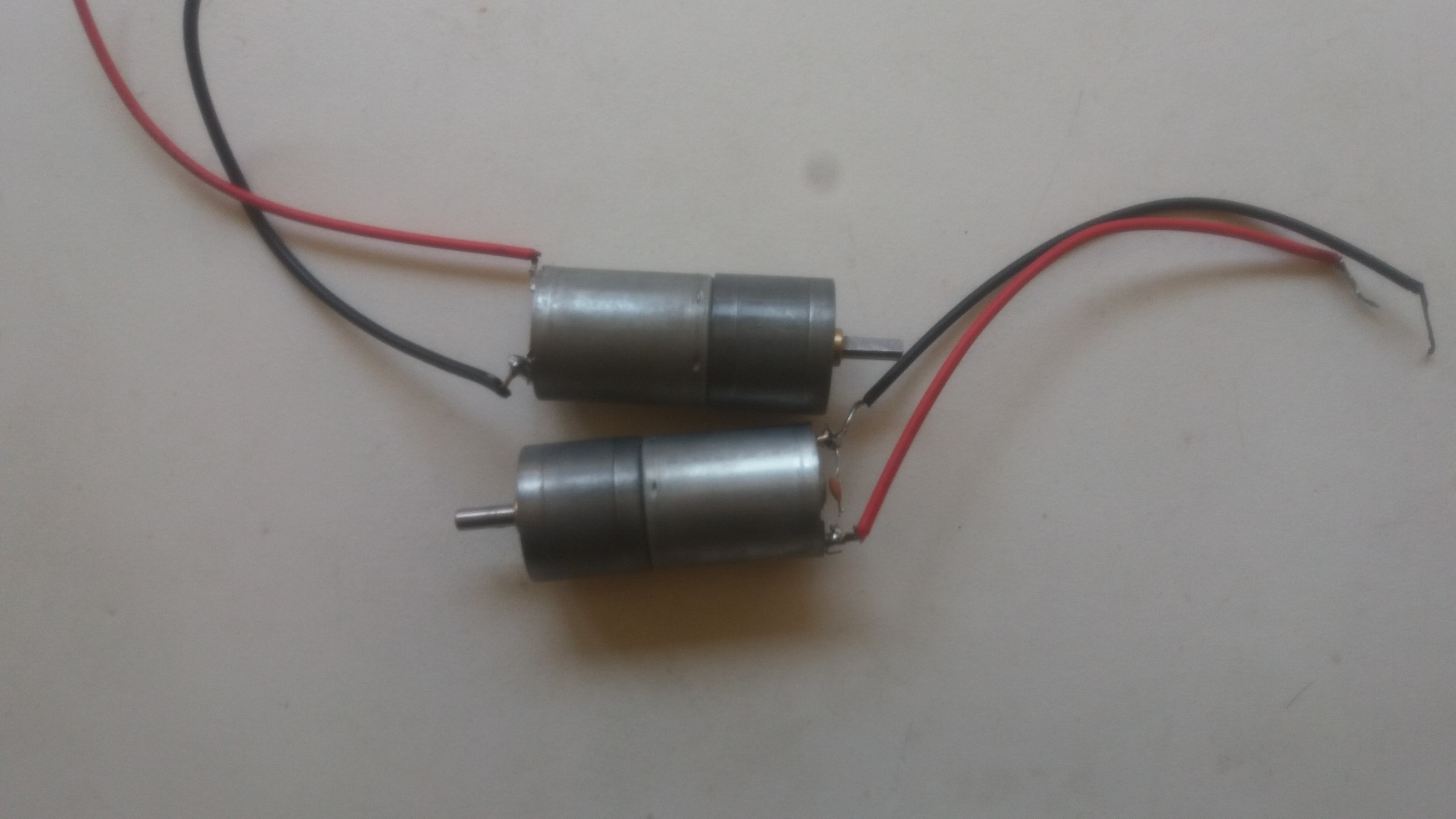 MÓDULO 3: POTENCIA
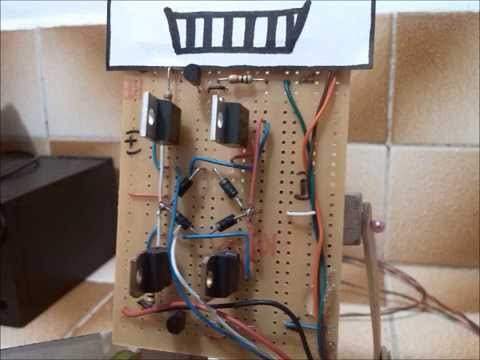 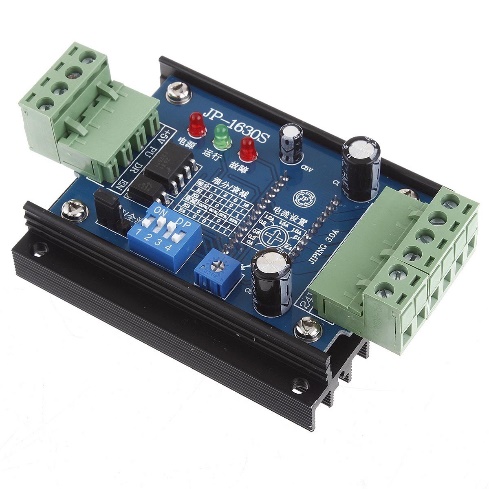 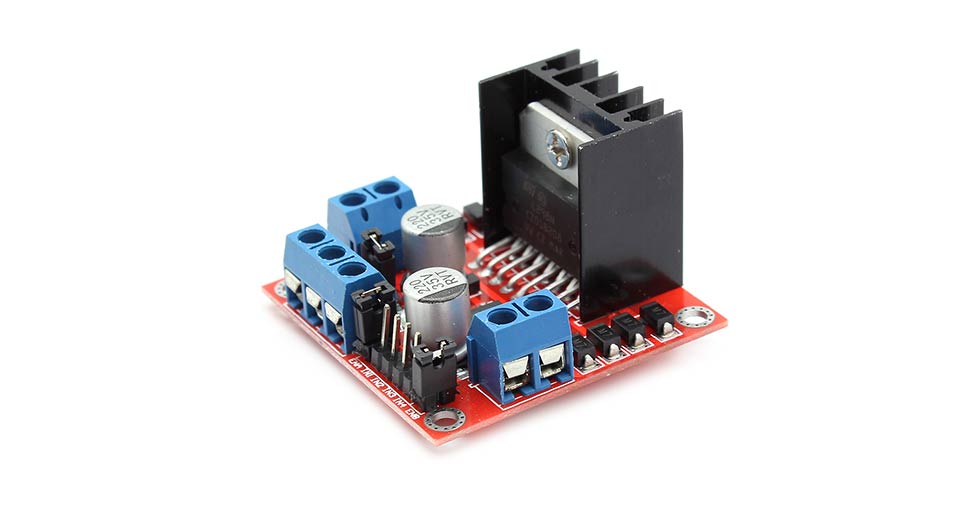 CONCLUSIÓN EN LA SELECCÓN 
DE ALTERNATIVAS DE DISEÑO
CRITERIOS DE SELECCIÓN
MÓDULO 3: POTENCIA
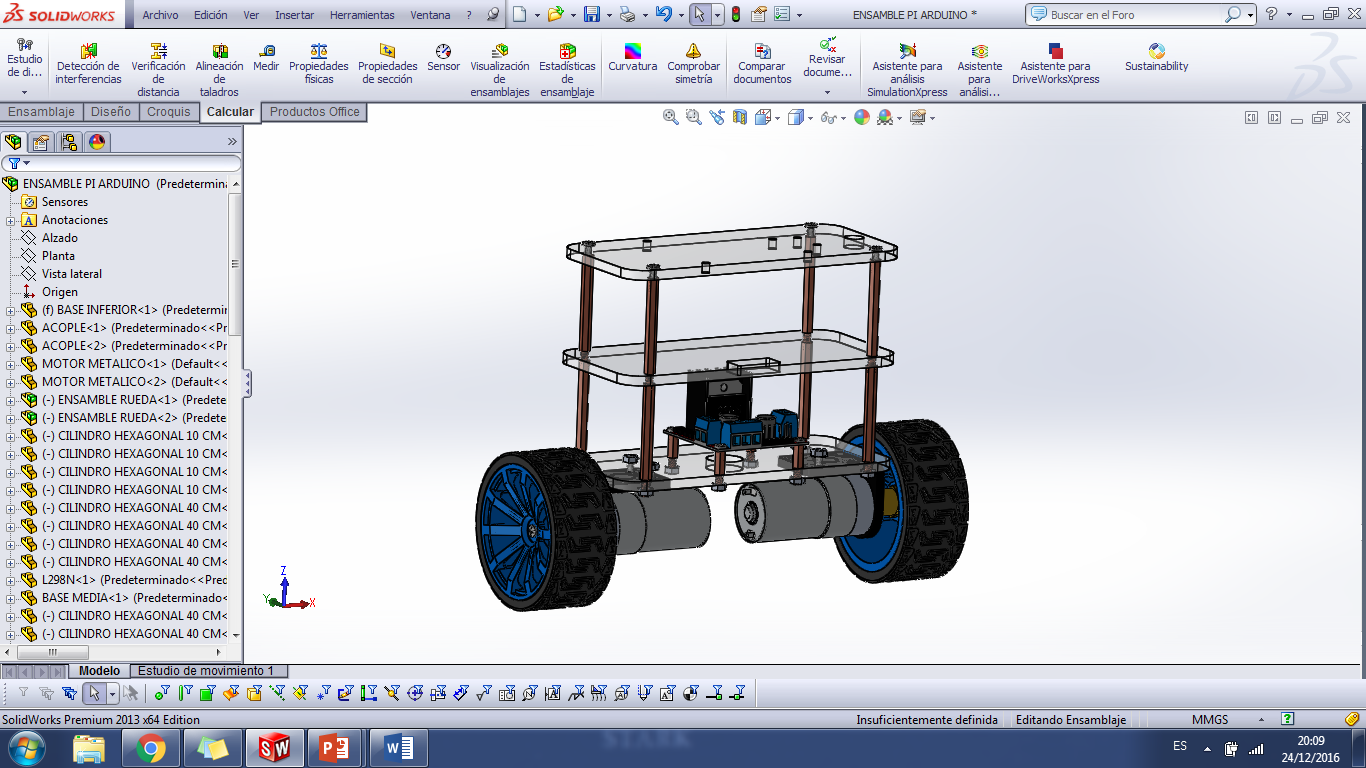 MÓDULO 4: ENERGÍA
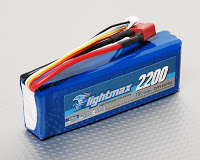 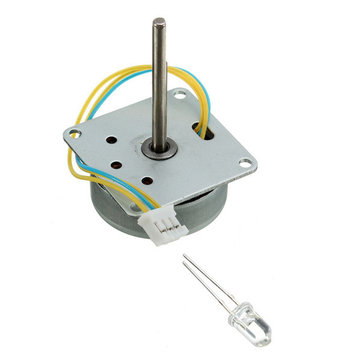 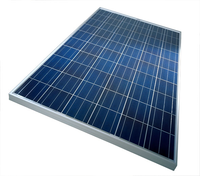 CONCLUSIÓN EN LA SELECCÓN 
DE ALTERNATIVAS DE DISEÑO
CRITERIOS DE SELECCIÓN
MÓDULO 4: ENERGÍA
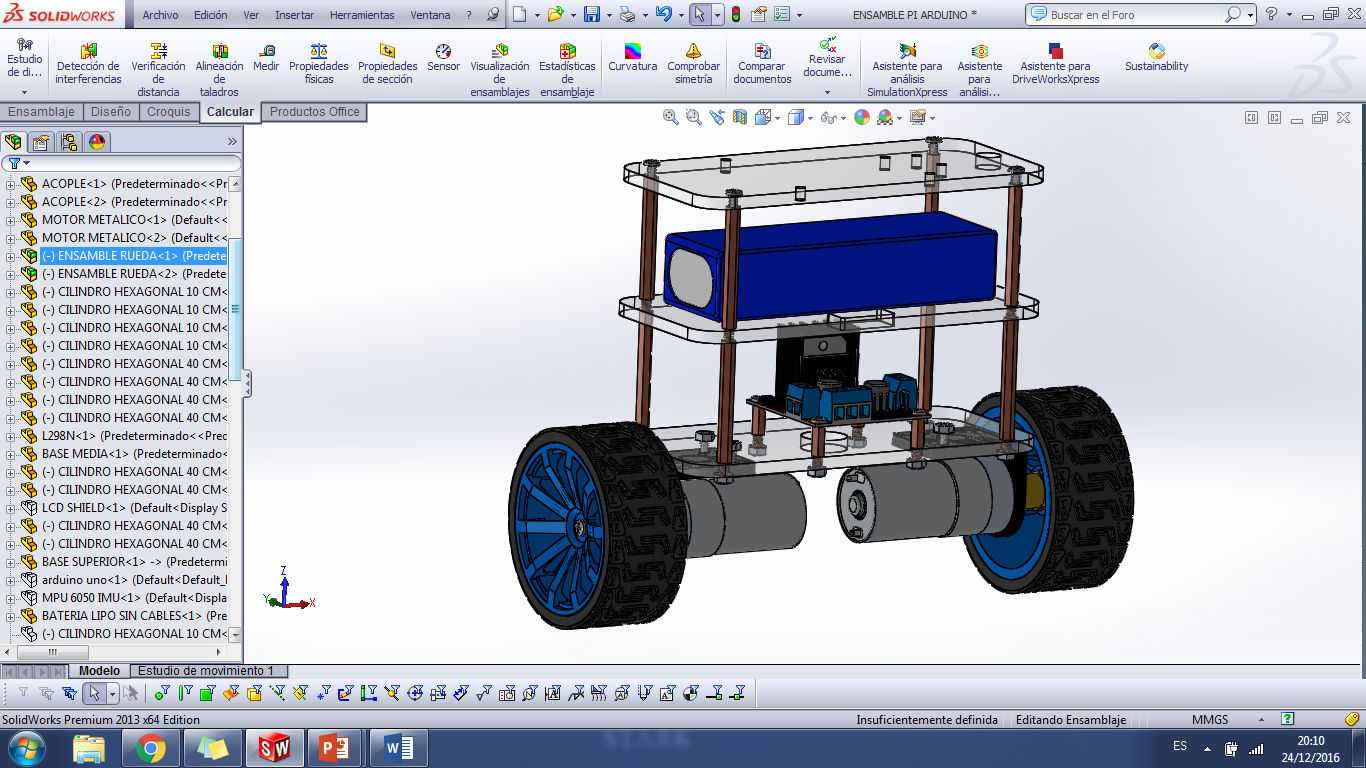 MÓDULO 4: ENERGÍA
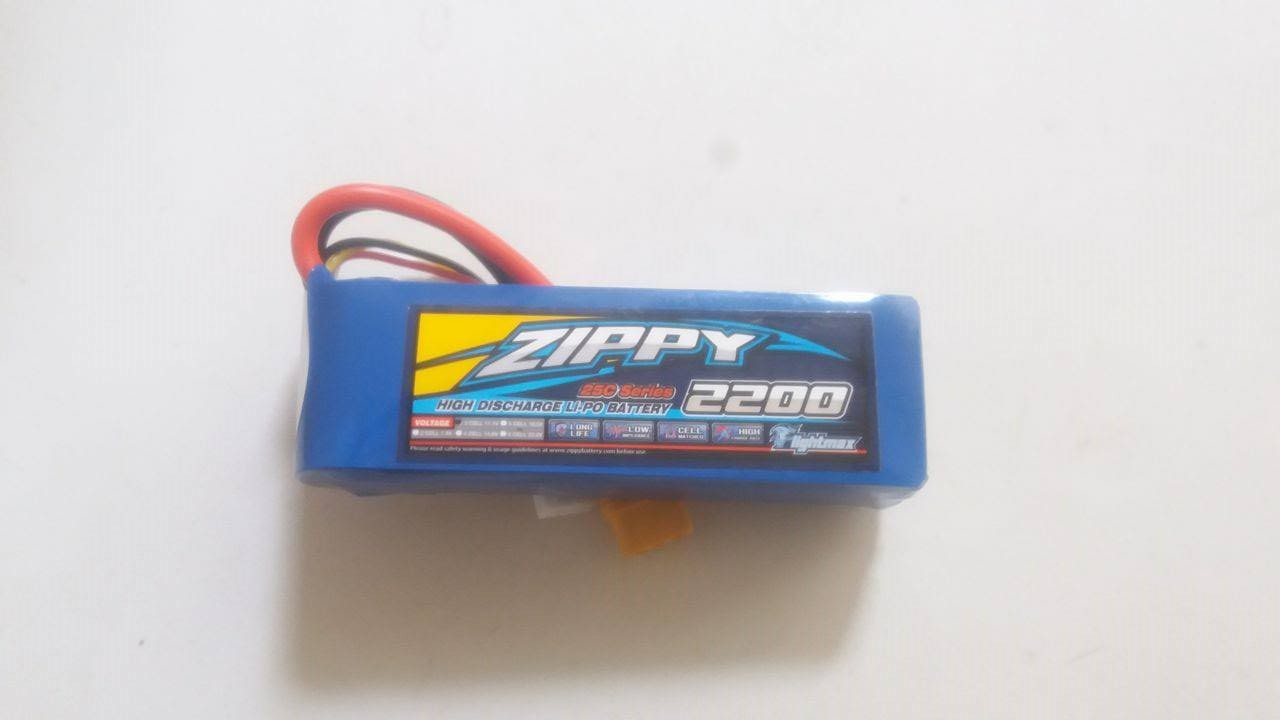 MÓDULO 5: POSICIONAMIENTO ANGULAR
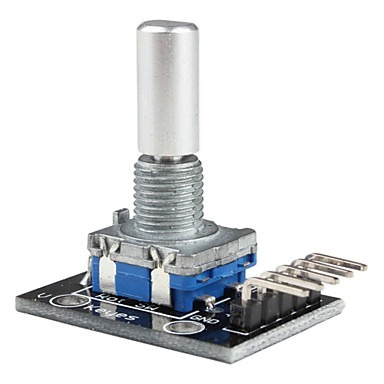 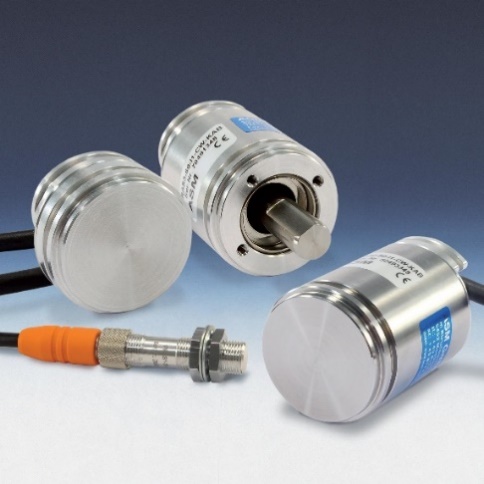 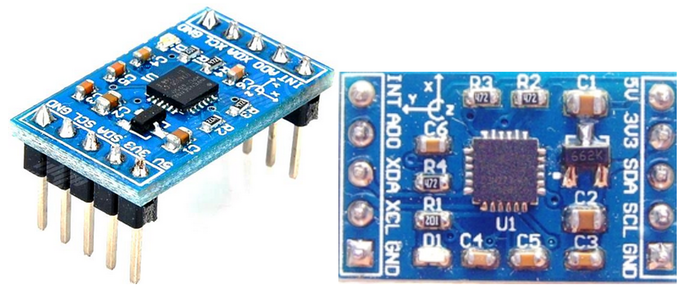 CONCLUSIÓN EN LA SELECCÓN 
DE ALTERNATIVAS DE DISEÑO
CRITERIOS DE SELECCIÓN
MÓDULO 5: POSICIONAMIENTO ANGULAR
El elemento seleccionado es un acelerómetro/giroscopio  MPU-6050
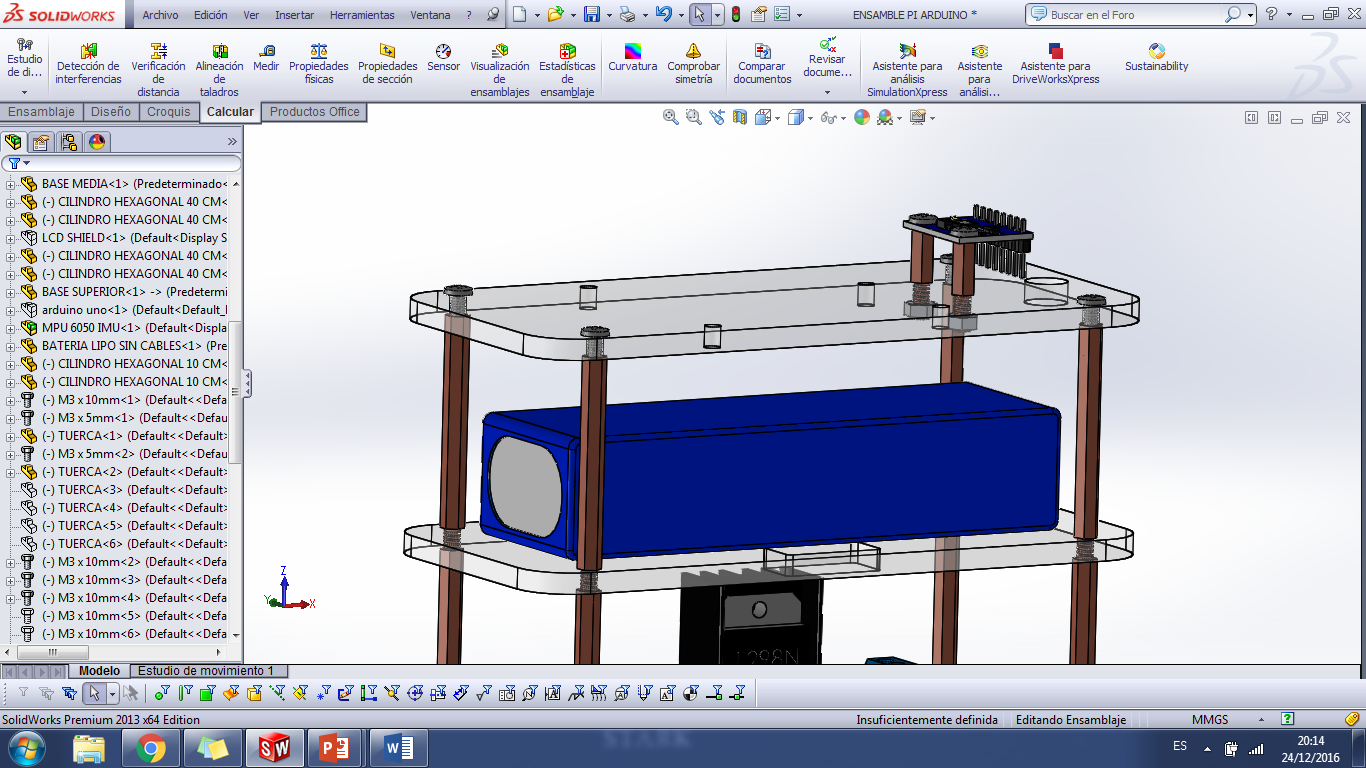 MÓDULO 6: ADQUISICIÓN Y MANDO
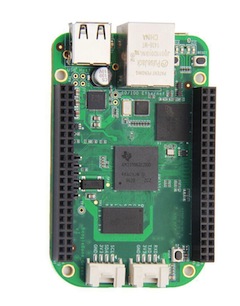 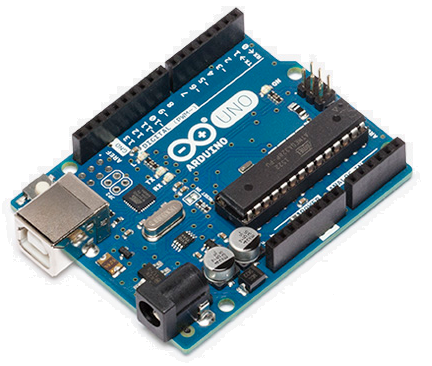 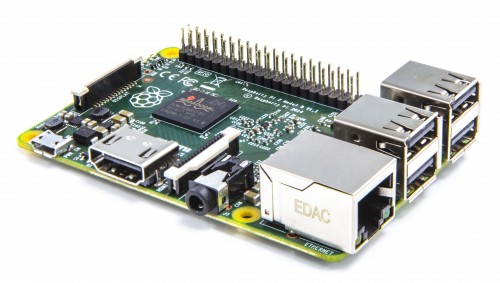 CONCLUSIÓN EN LA SELECCÓN 
DE ALTERNATIVAS DE DISEÑO
CRITERIOS DE SELECCIÓN
MÓDULO 6: ADQUISICIÓN Y MANDO
El elemento seleccionado es el Arduino UNO
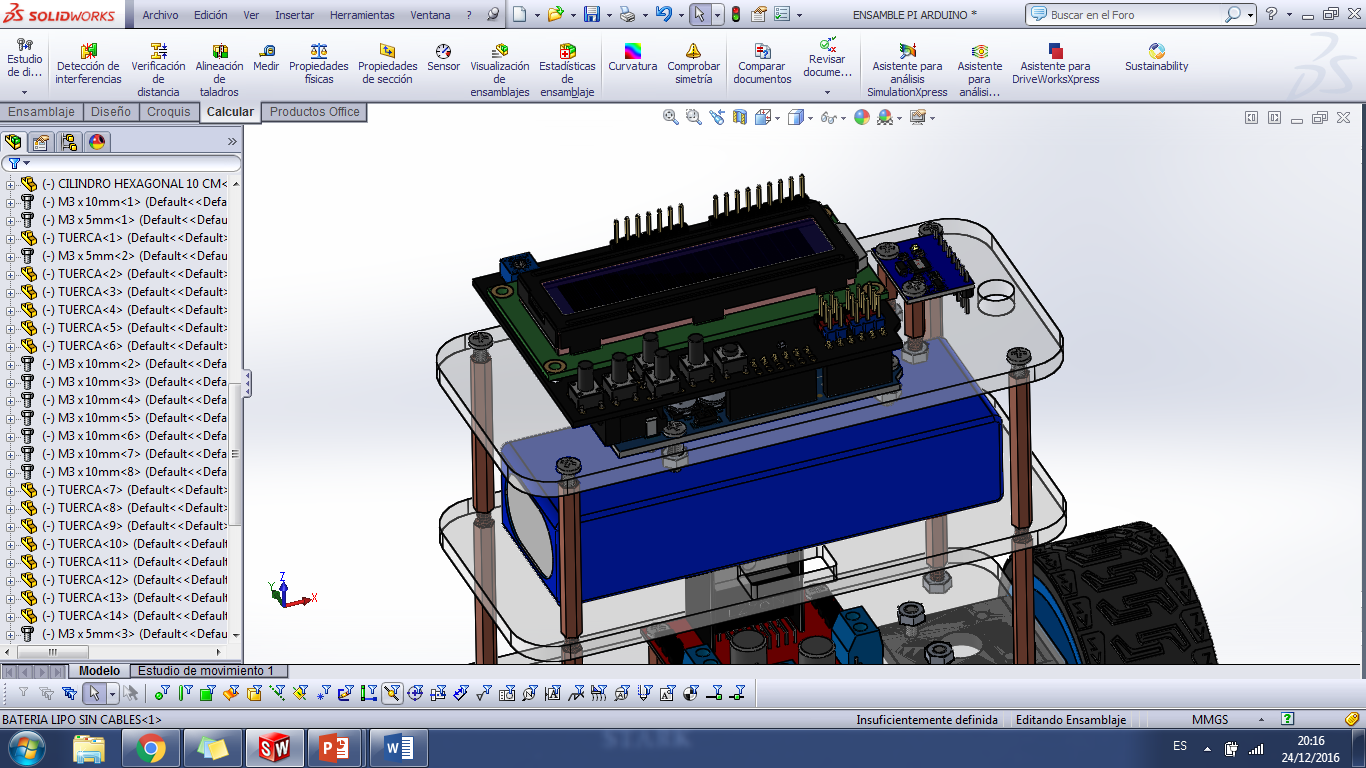 MÓDULO 7: CONTROL
PID
FUZZY
PID-FUZZY
REDES NEURONALES
REGULADOR LÓGICO CUADRÁTICO
CONCLUSIÓN EN LA SELECCÓN 
DE ALTERNATIVAS DE DISEÑO
CRITERIOS DE SELECCIÓN
MÓDULO 7: CONTROL- PID
MÓDULO 7: CONTROL- PID
EVALUACIÓN Y FUNCIONAMIENTO-PID
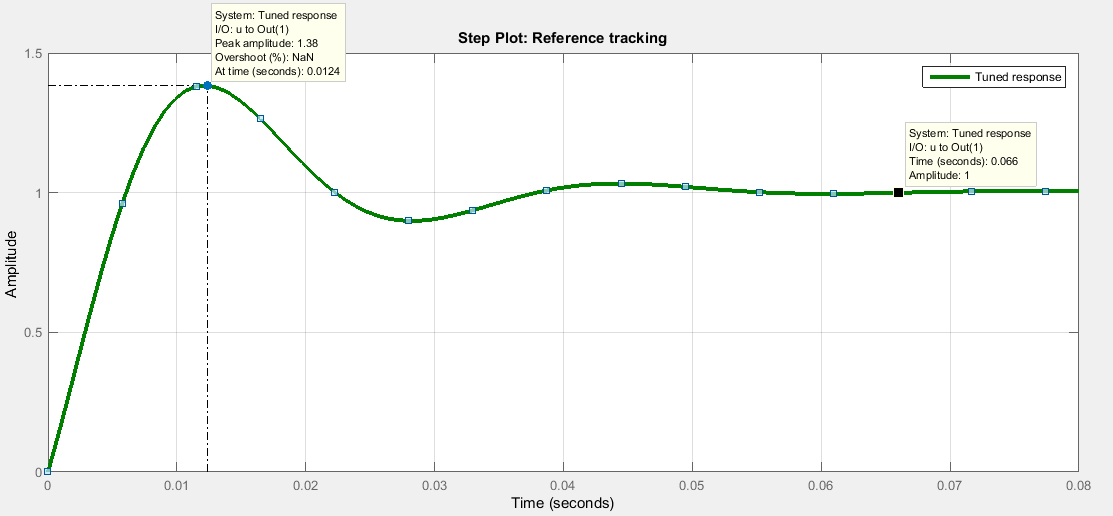 MÓDULO 7: CONTROL- FUZZY
MÓDULO 7: CONTROL- FUZZY
EVALUACIÓN Y FUNCIONAMIENTO-FUZZY
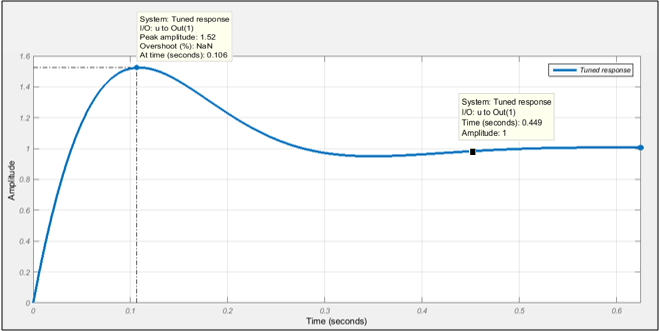 MÓDULO 7: CONTROL- PID-FUZZY
MÓDULO 7: CONTROL- PID-FUZZY
EVALUACIÓN Y FUNCIONAMIENTO PID-FUZZY
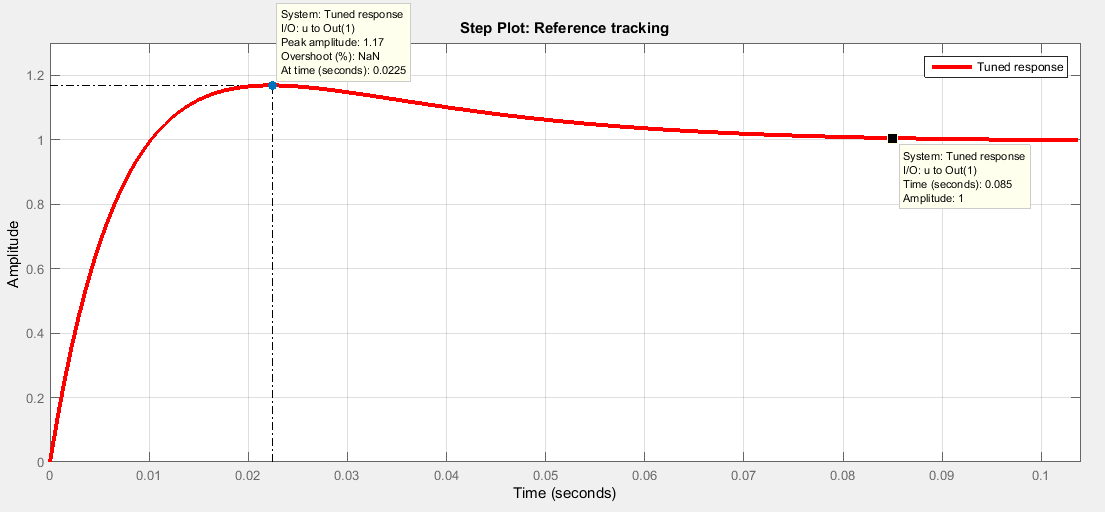 MÓDULO 7: CONTROL- LQR
MÓDULO 7: CONTROL- LQR
EVALUACIÓN Y FUNCIONAMIENTO LQR
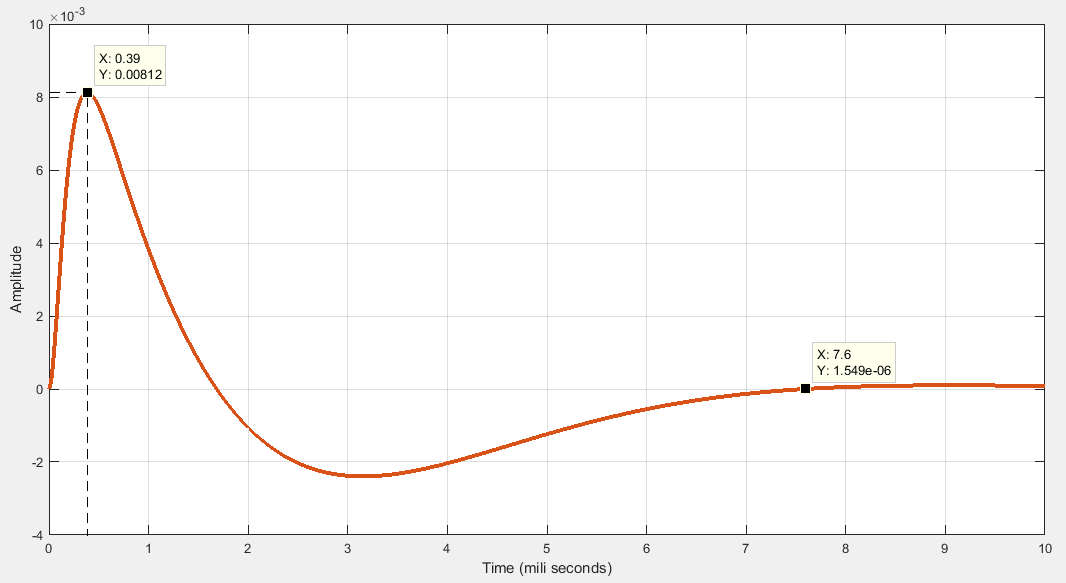 COMPARACIÓN DE RESULTADOS
RESUMEN
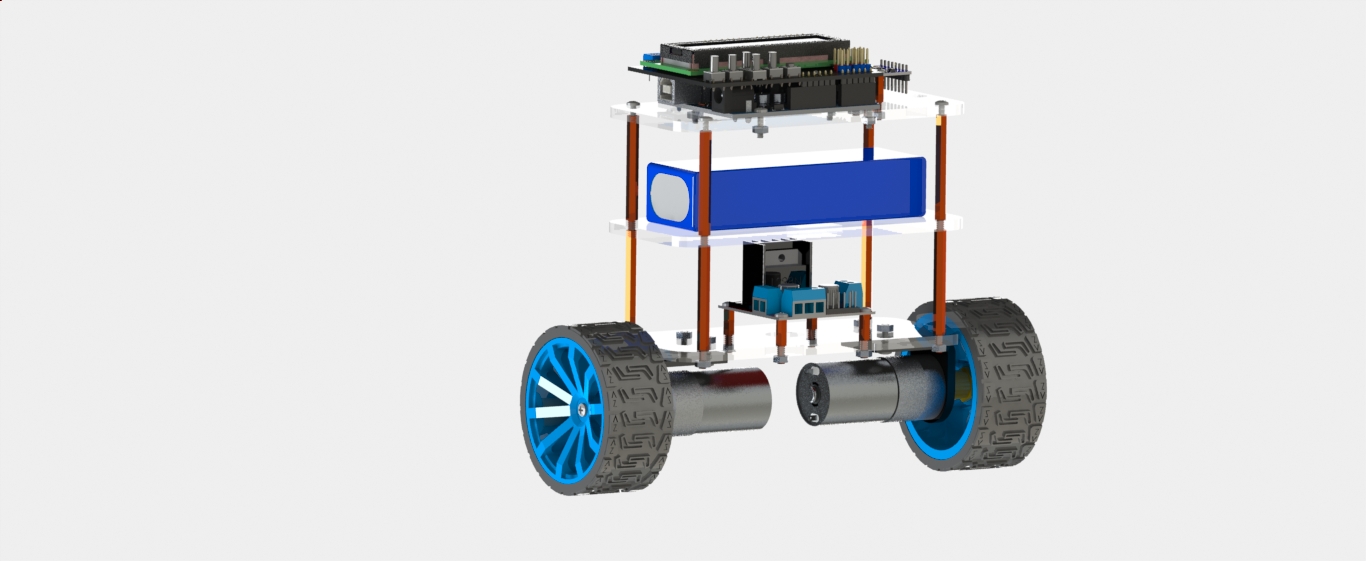 CONSTRUCCIÓN Y FUNCIONAMIENTO
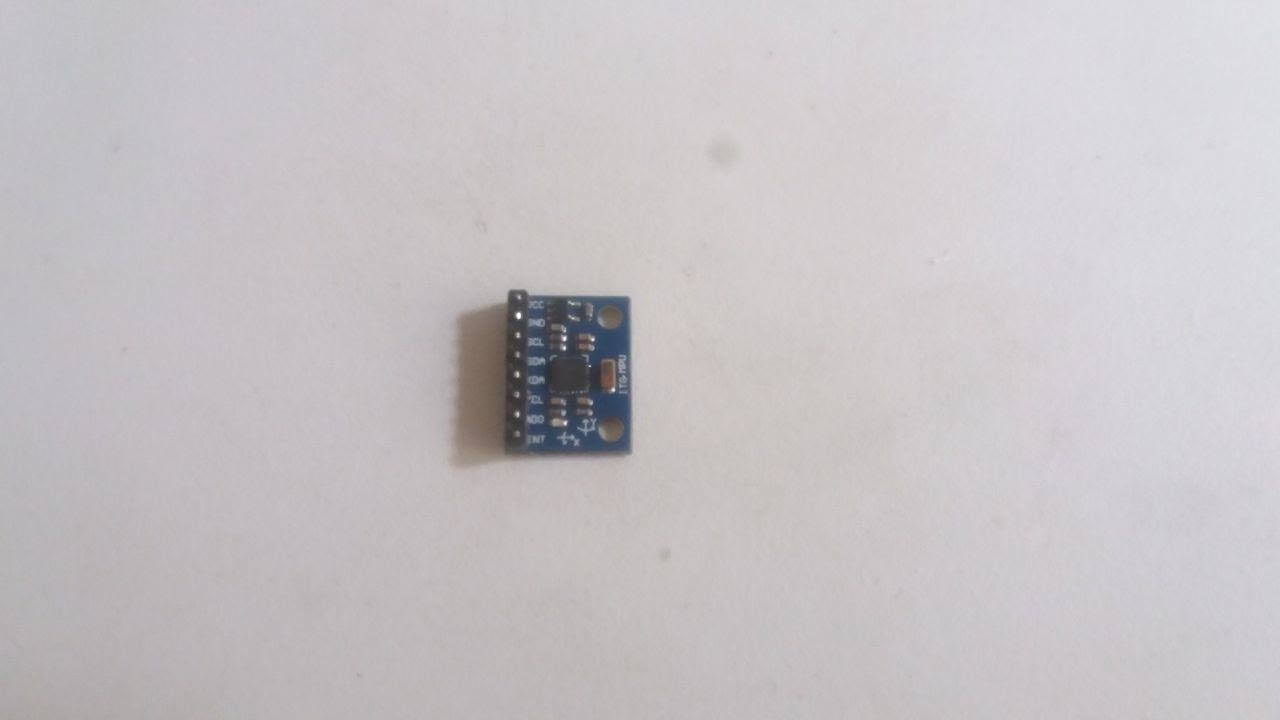 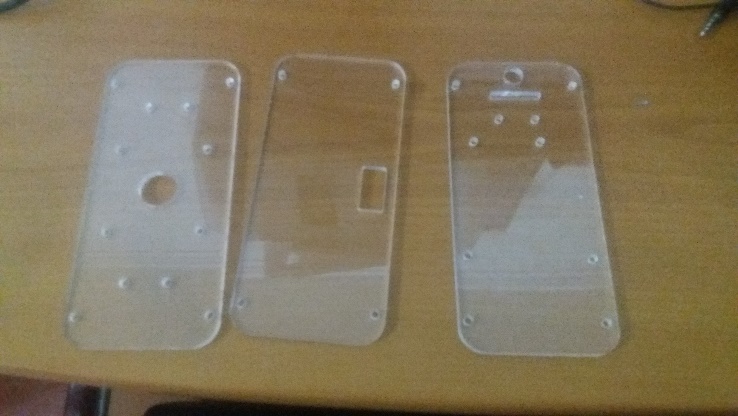 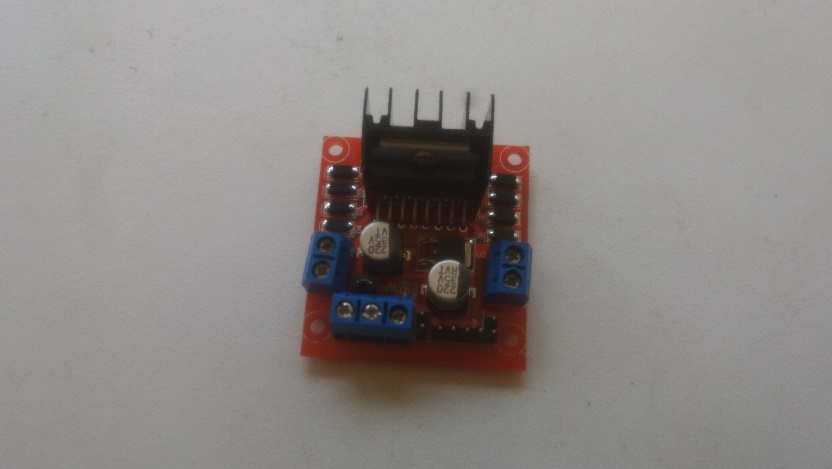 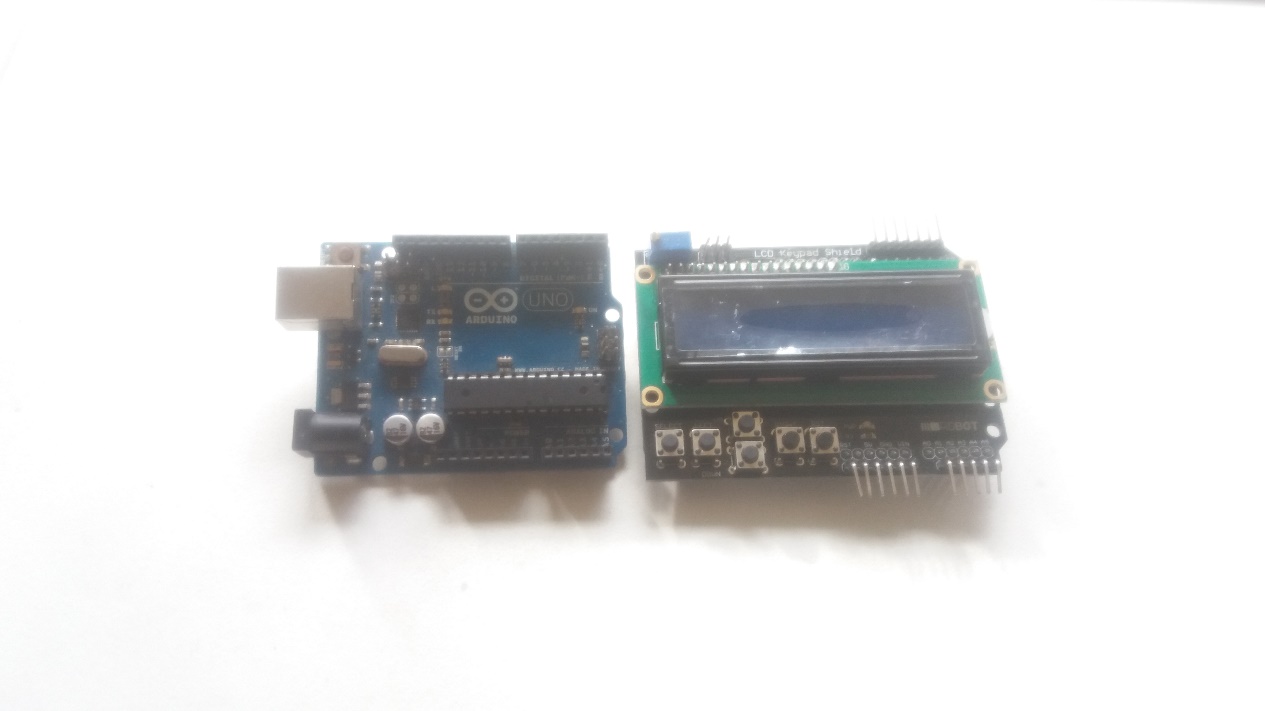 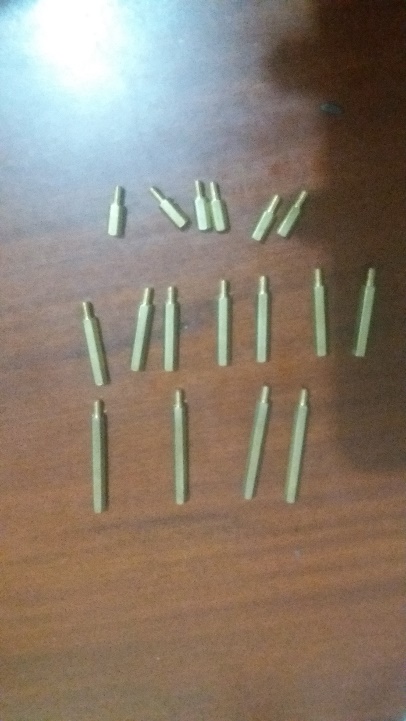 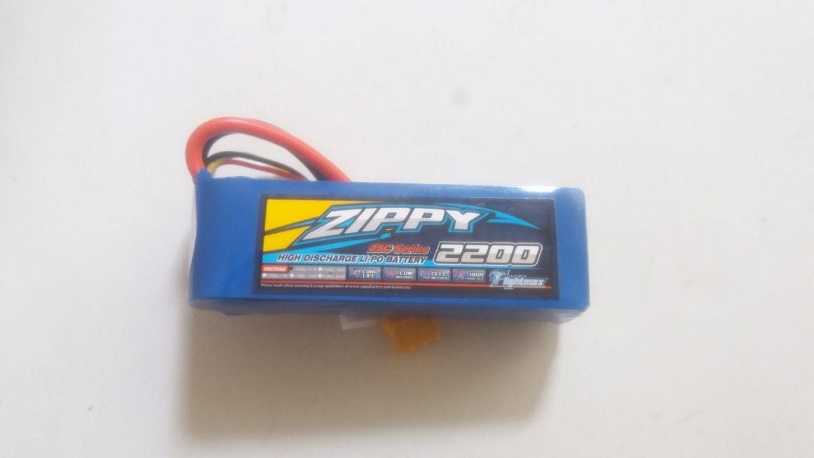 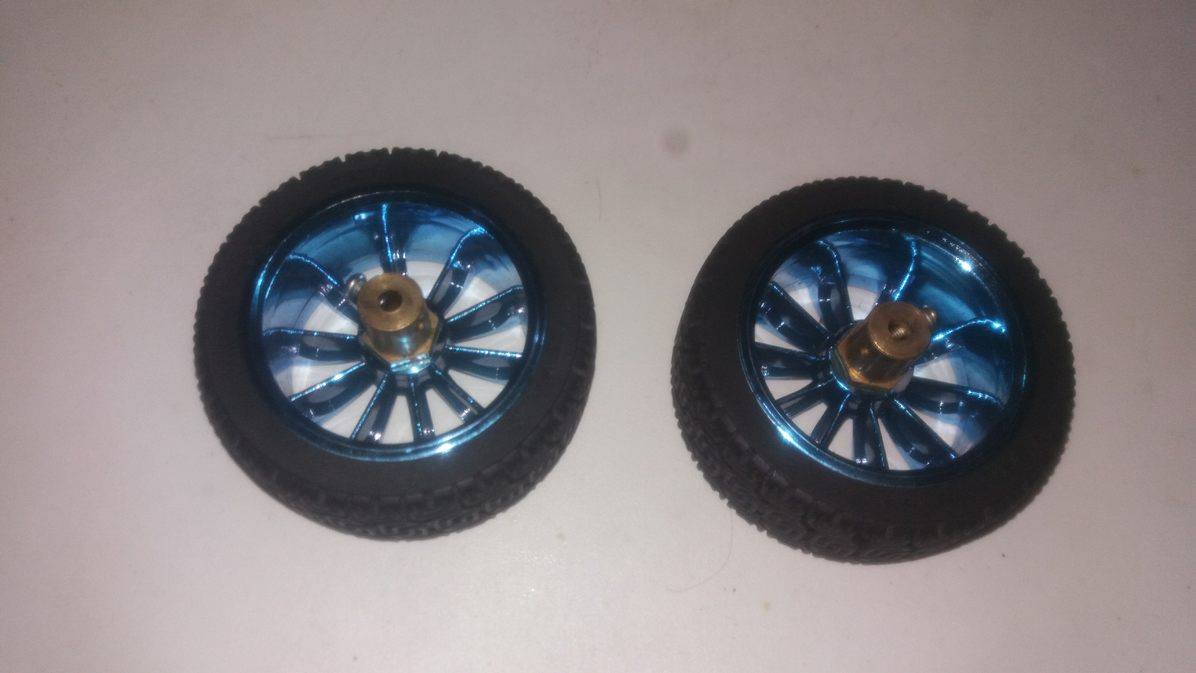 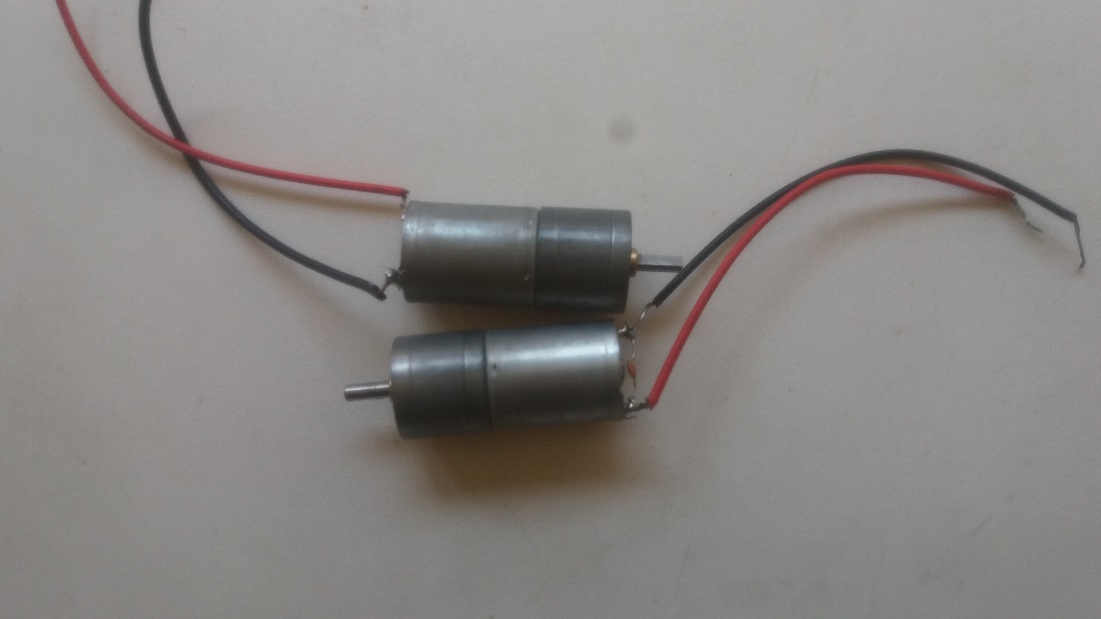 CONSTRUCCIÓN Y FUNCIONAMIENTO
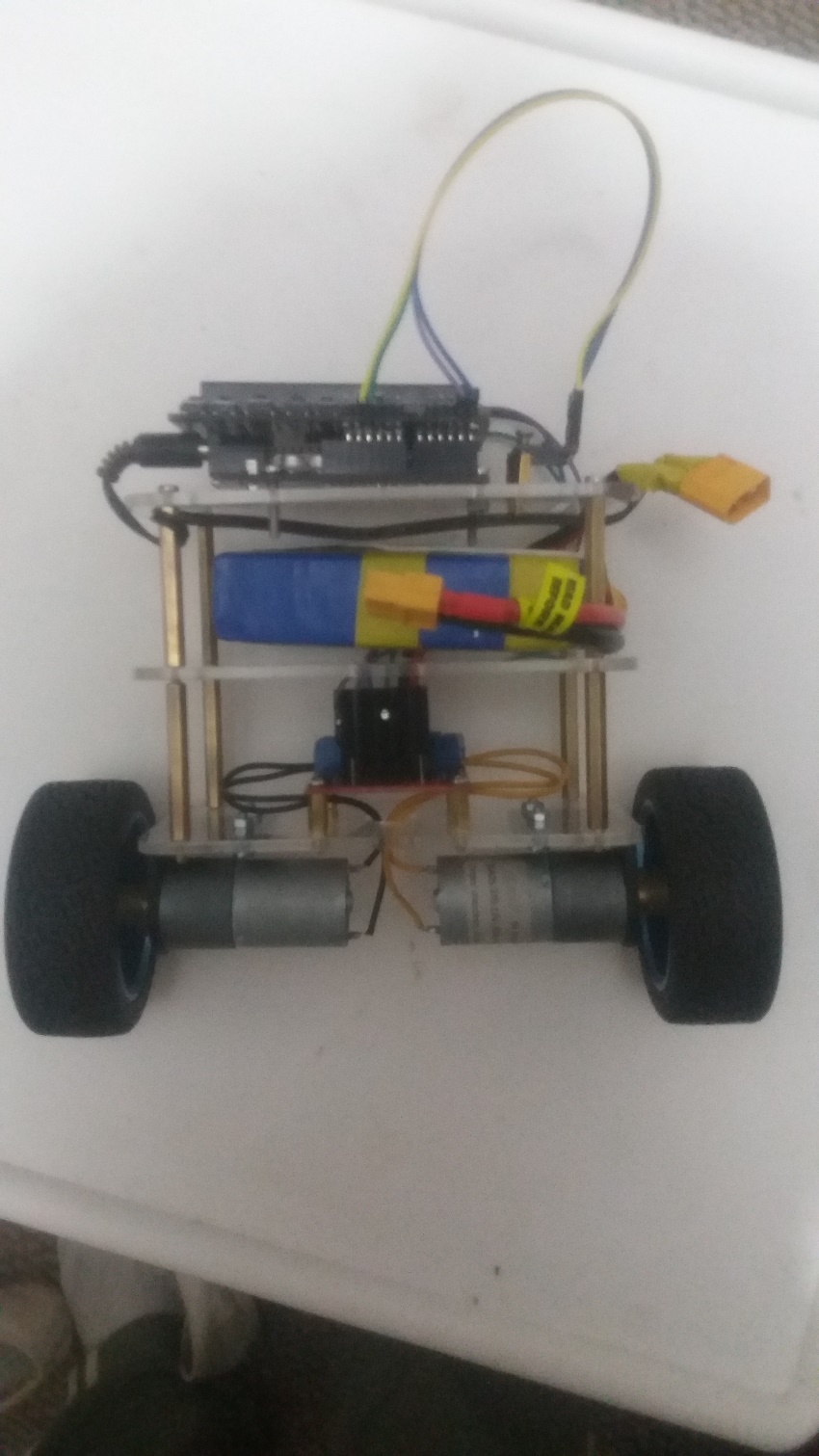 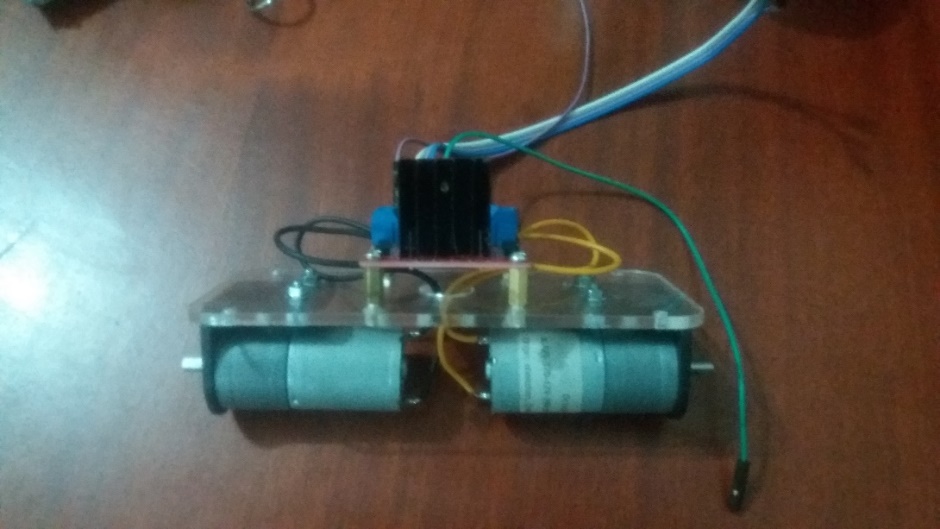 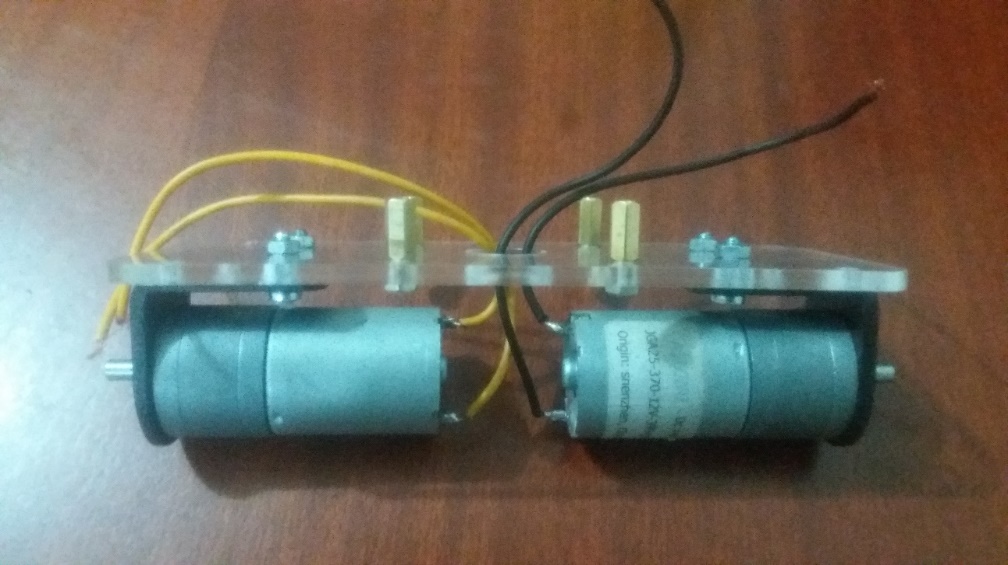 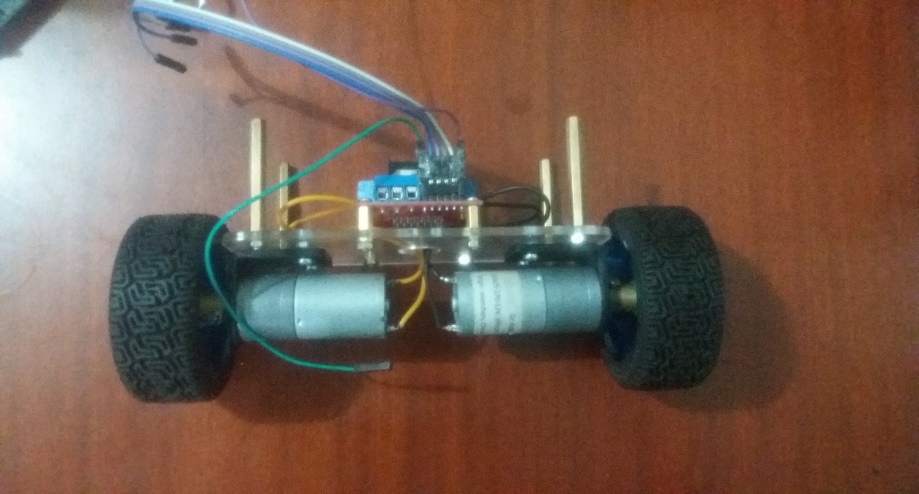 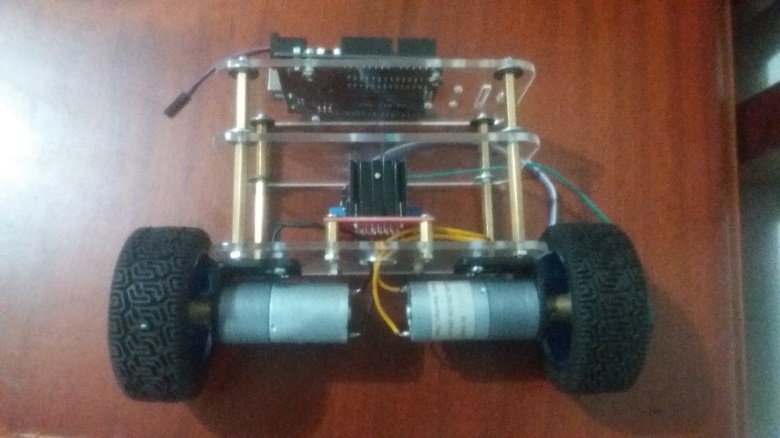 CONCLUSIONES
CONCLUSIONES
RECOMENDACIONES
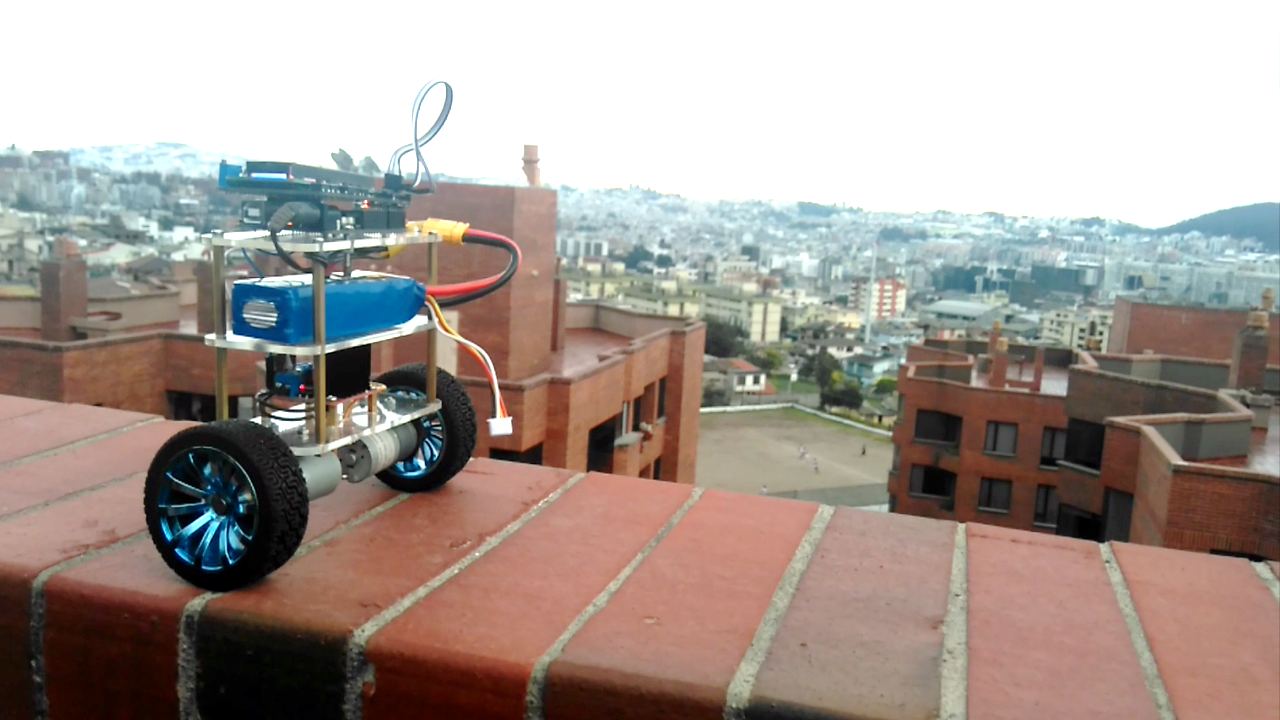 GRACIAS POR SU ATENCIÓN